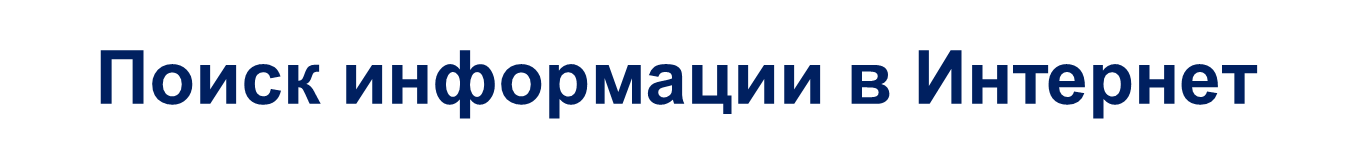 Цифровая грамотность
Цифровое потребление
Цифровая безопасность
Цифровые компетенции
Поиск информации
Использование цифровых устройств
Использование функционала социальных сетей
Совершение финансовых операций
Онлайн-покупки
Критическое восприятие информации
Производство мультимедийного контента
Синхронизация устройств
[Speaker Notes: Поиск информации в Интернет – это одна из составляющих частей цифровой грамотности, которая определяется как набор знаний и умений, необходимых для эффективного и безопасного использования технологий, ресурсов Интернета и включает в себя в свою очередь три составляющих – цифровое потребление, цифровые компетенции и цифровую безопасность]
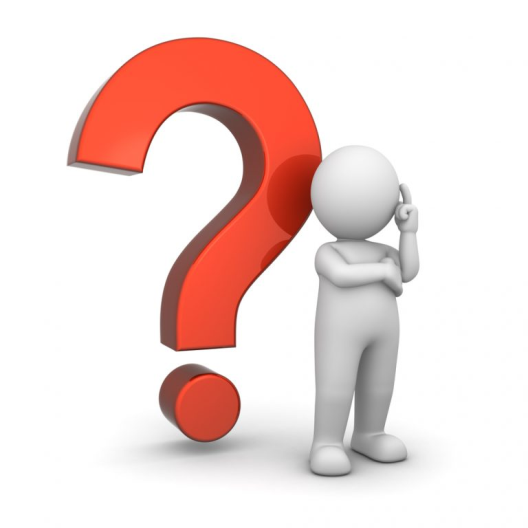 Что ищем?
Парадокс времени: при больших объемах информации существует ее дефицит
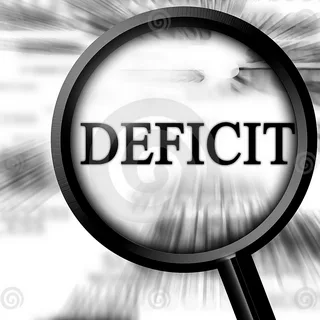 Виды информационного поиска:
Фактографический
Аналитический
Документальный 
Библиографический
[Speaker Notes: Нехватка конкретной информации о существующих объектах, фактах, явлениях, статистической
Нехватка обобщающей информации, концепций, методик, программы исследований. Результат такого поиска будет складываться из информации из разных источников
Нехватка данных по рассматриваемой теме, причем данных из документов, которые невозможно перефразировать, пересказать, изменить содержание уникальных сведений, в первую очередь, это законодательные акты, нормативные акты, инструкции, стандарты, правила, т.е. то, что менять нельзя. Этот поиск будет связан с поиском этих ресурсов.
Нехватка сведений о самом источнике, установление его места в системе других источников, библиографических описаний и в этом случае поиск ведется либо по библиографическим пособиям, либо по реферативным базам данных, либо по электронным каталогам библиотек.
Все виды поиска (4 вида информационного поиска) пересекаются между собой. Но при формировании поискового запроса, мы должны понять, какую информацию мы ищем. Ограничение поиска – это мы сами, если не знаем, что искать. Итак, первое в Поиске: мы должны знать, что ищем? Но найти информацию практически невозможно, если мы не будем знать ГДЕ искать?]
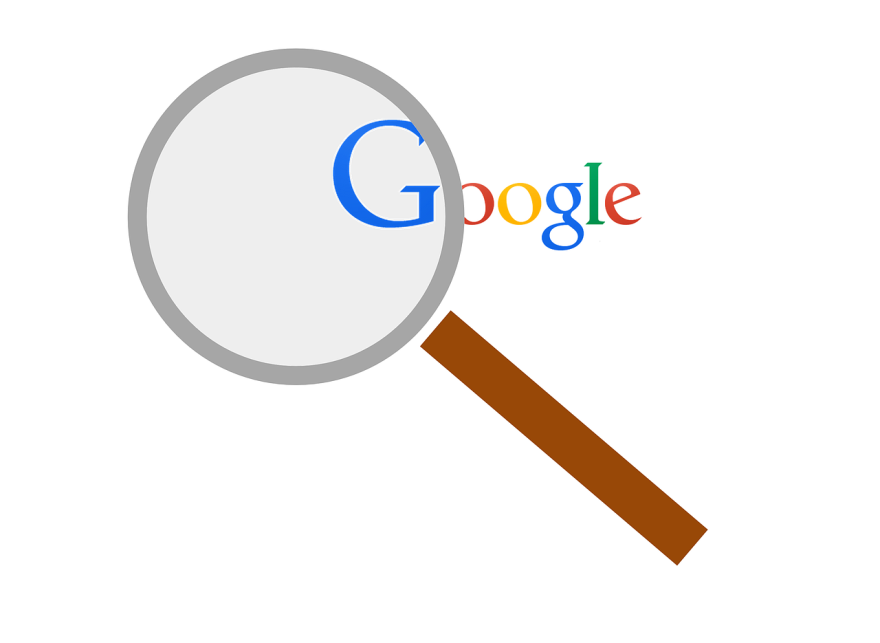 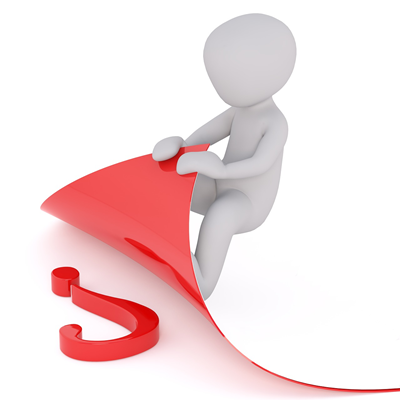 Как искать?
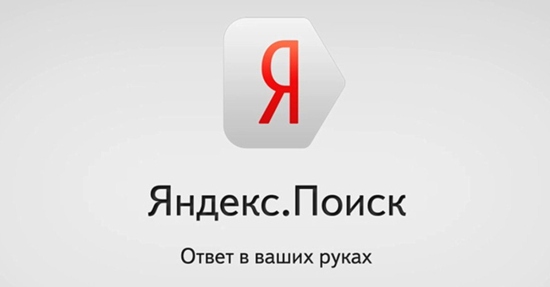 Разные поисковики
Глубина поиска (не менее 8 страниц)
Четко сформулированный запрос на поиск
Использовать операторы-модификаторы (фильтры)
Проверять информацию (дойти до первоисточника, если есть ссылки)
Дублируйте окна (вкладки)
[Speaker Notes: Глубина просмотра. Первые страницы насыщены коммерческой информацией. Просматривайте первые 8 страниц выдачи, на 4-5 возможно найдете то, что нужно.
6) Легче перемещаться, возвращаться обратно. 
Открыть в новом окне (правая кнопка мыши);
Открыть новую вкладку (потом закрыть);
Найденную информацию сохранить в закладку (организовать и сгруппировать по темам)]
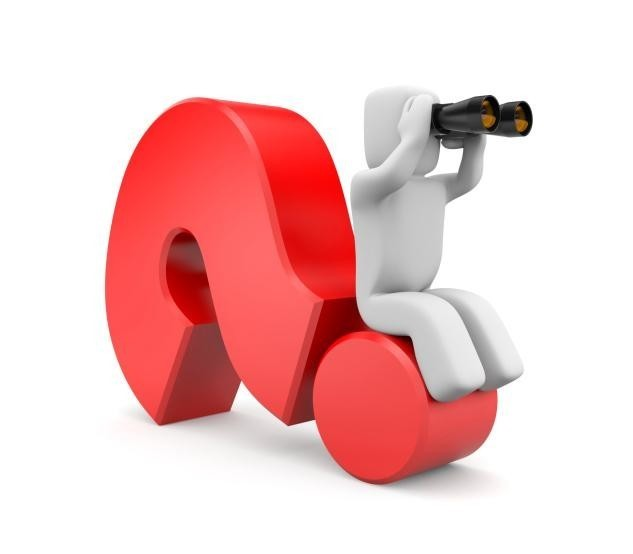 Где искать?
Яндекс
Google
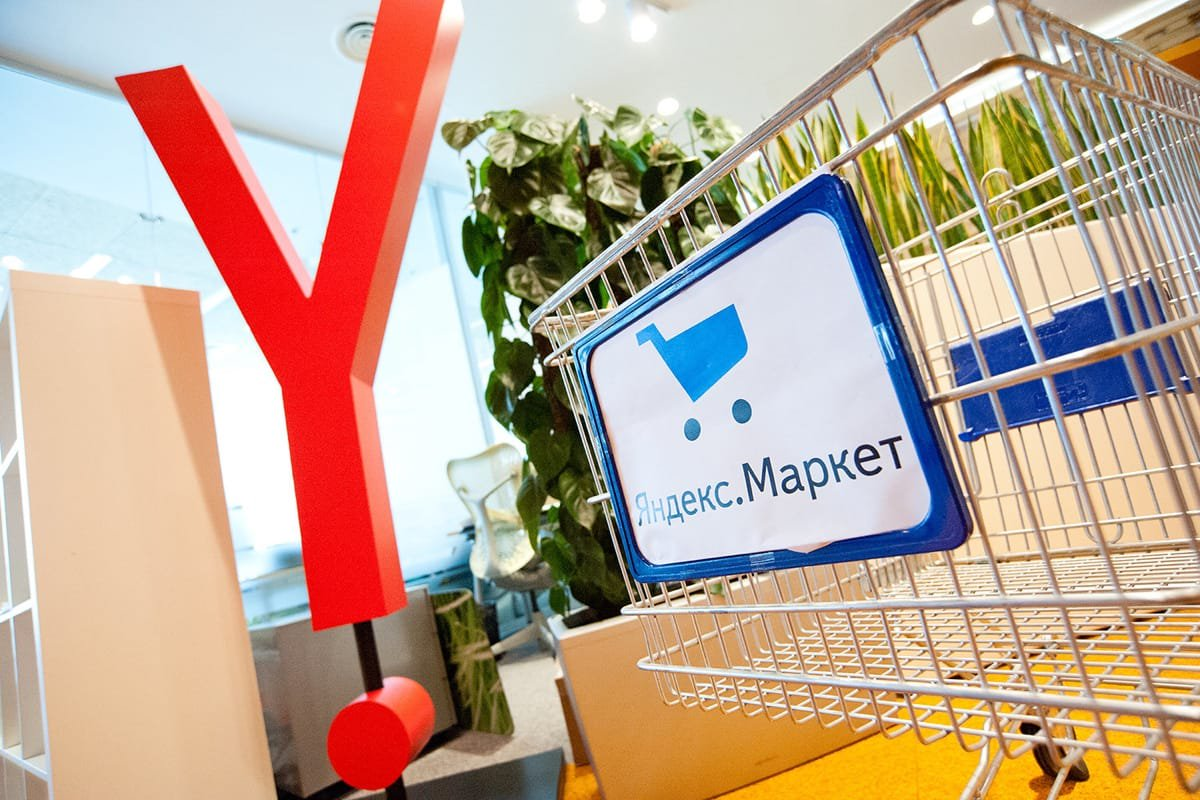 [Speaker Notes: Где искать? В первую очередь Гугл и Яндекс. Это такие супермаркеты, в которых можно заблудиться. Соориентироваться нам здесь помогают те самые правильно сформулированные запросы и операторы.
Люди редко пользуются языком запросов поисковых систем и зря – с помощью пары простых операторов можно значительно сузить поиск и найти желаемое намного быстрей.]
Язык поисковых запросов (операторы)
Операторы общие для Яндекс и Google
Операторы для Яндекса
Документные операторы Яндекс
Секретные операторы Яндекс
Операторы для Google
Документные операторы Google
https://yandex.ru/support/direct/keywords/symbols-and-operators.html
[Speaker Notes: Операторы работают только в расширенном поиске]
Операторы. Яндекс
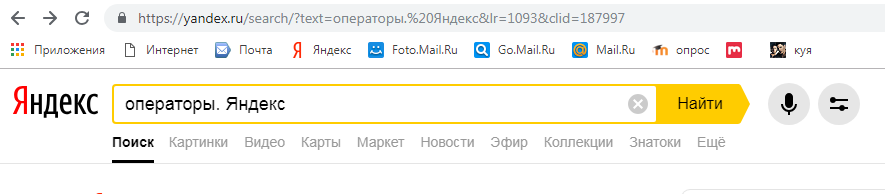 Рис.1
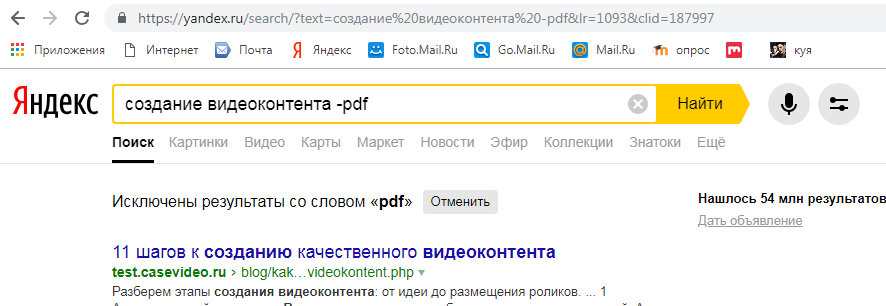 Рис. 2
Операторы. Google
https://support.google.com/websearch/answer/2466433
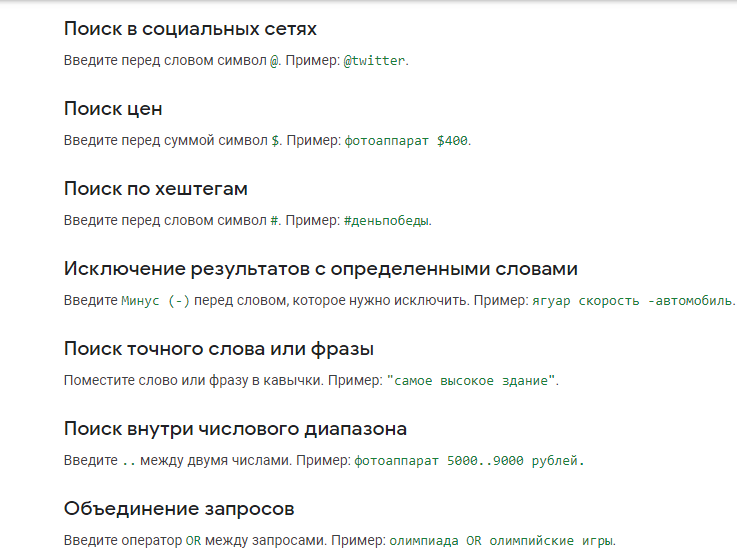 Операторы. Google
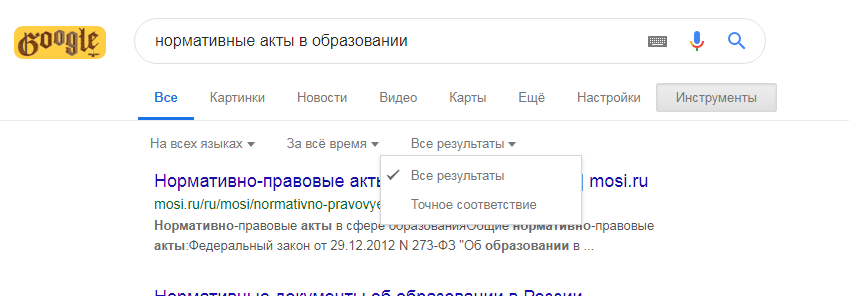 Поиск по изображению
Рис. 1
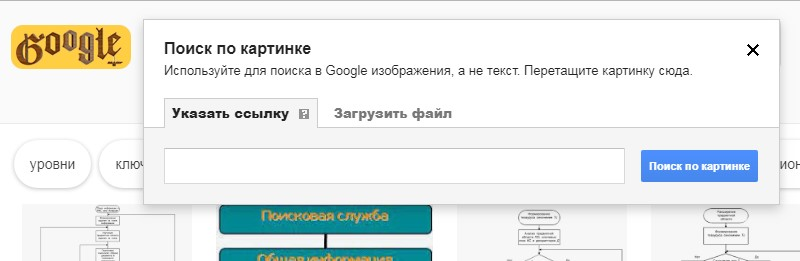 Рис. 2
Поиск по изображению
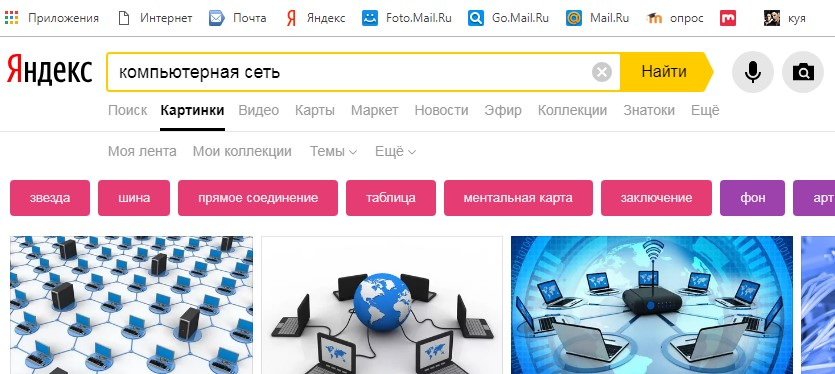 Рис. 1
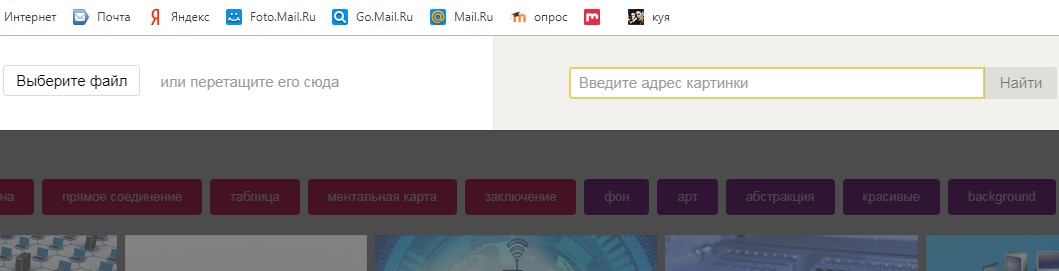 Рис. 2
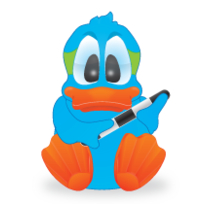 Детские поисковики. Браузеры для детей и подростковhttps://libnvkz.ru/chitatelyam/dlia_detei_i_ne_tolko/chitaite-format!/detskie-poiskoviki
1. Детский поисковик «АгА» 
http://www.big-big.ru/poiskoviki/agakids.ru.html
http://www.agakids.ru/

2. «Quintura для Детей» http://www.irdir.info/ru/ext/dir-resource/6682/

3. Nachalka.com  http://www.nachalka.com/

4. Первый специализированный детский интернет-браузер «Гогуль» http://gogul.tv

5. KIDO'Z http://kidoz.net/
[Speaker Notes: Поисковая система детских сайтов «АгА» создана в помощь детям для поиска детских ресурсов на просторах Интернета. Очень полезна и родителям, так как содержит много ресурсов по воспитанию, здоровью детей и помощи молодым мамам.
интерактивный визуальный поисковик по русскоязычным сайтам для детей в возрасте от 5 до 12 лет. 
В «Гогуле» не применяются сложные алгоритмы для контроля родителей над ресурсами, он работает по принципу «всё, что не разрешено, запрещено».]
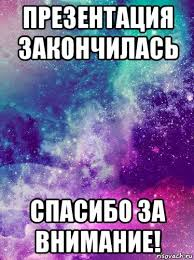